10th CCAUV RMOWG Meeting Report
SUN Qiao,  APMP
CCAUV General Meeting
2019-09-26
List of participants
RMO TC or WG representatives
Chairman 	Dr Qiao Sun (NIM)			
AFRIMETS 	Dr Riaan Nel (NMISA)		
APMP	Dr Ryuzo Horiuchi (NMIJ)	
COOMET 	Dr Alexander Enyakov (VNIIFTRI)	
EURAMET 	Mr Stephen Robinson (NPL)		
SIM 	Dr Gustavo Ripper (INMETRO) 		
BIPM/CCAUV
CCAUV President & CIPM 	Dr Takashi Usuda	
CCAUV Executive Secretary 	Dr Gianna Panafilo	
BIPM KCDB Coordinator 	Dr Susanne Picard
List of participants
GUESTS
Dr Enver Sadikoğlu                                    (UME)			
Dr Thomas Bruns                                        (PTB)
Mr Christiaan Veldman	                             (NMISA)	

APOLOGIES
Mrs Valentina Pozdeeva                             (BelGIM)			
Dr Alexander Yankovsky                            (VNIIM)
Meeting agenda
1. Welcome to the BIPM (the CCAUV President) 
2. Appointment of a Rapporteur 
3. Confirmation of the agenda 
4. Approval of the minutes of the 9th meeting, held in 2017
5. Action points from the 9th meeting, held in 2015 
   6. CCAUV President report
   7. Actions for sustainable MRA operation 
     7.1 Hybrid comparison suggested by APMP
     7.2 Hybrid comparison endorsed by JCRB
   8. Discussion of KCDB issues
     8.1 Demonstration of KCDB 2.0 (about 1.5 hours)
     8.2 Discussion of KCDB 2.0
   9. Other agenda points 
  10. Recommendations for actions 
  11. Approval of the next Chairperson 
  12. Date of next meeting
Hybrid comparison
7.1 Hybrid comparison suggested by APMP
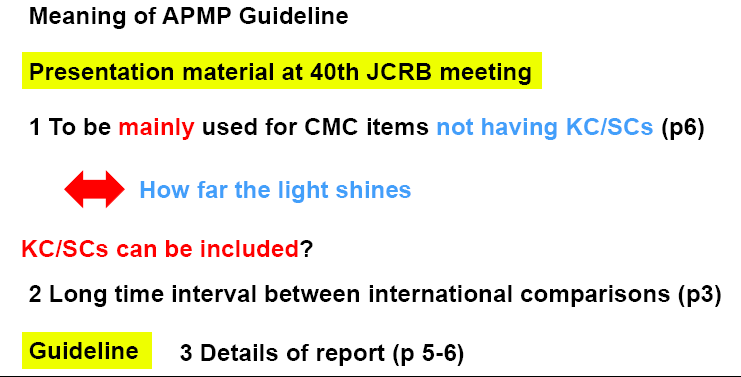 Hybrid comparison
7.1 Hybrid comparison suggested by APMP
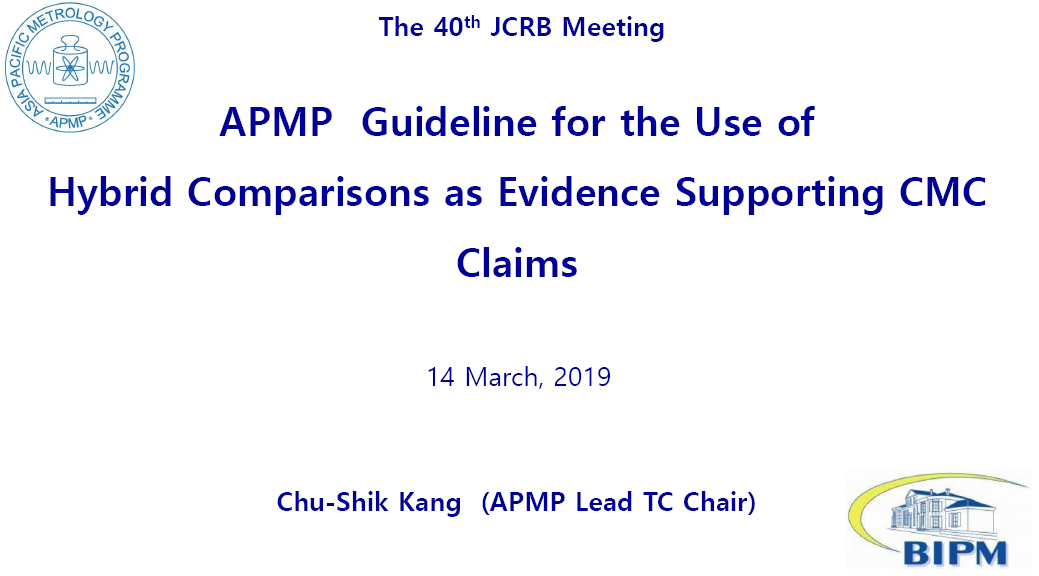 Hybrid comparison
7.1 Hybrid comparison suggested by APMP
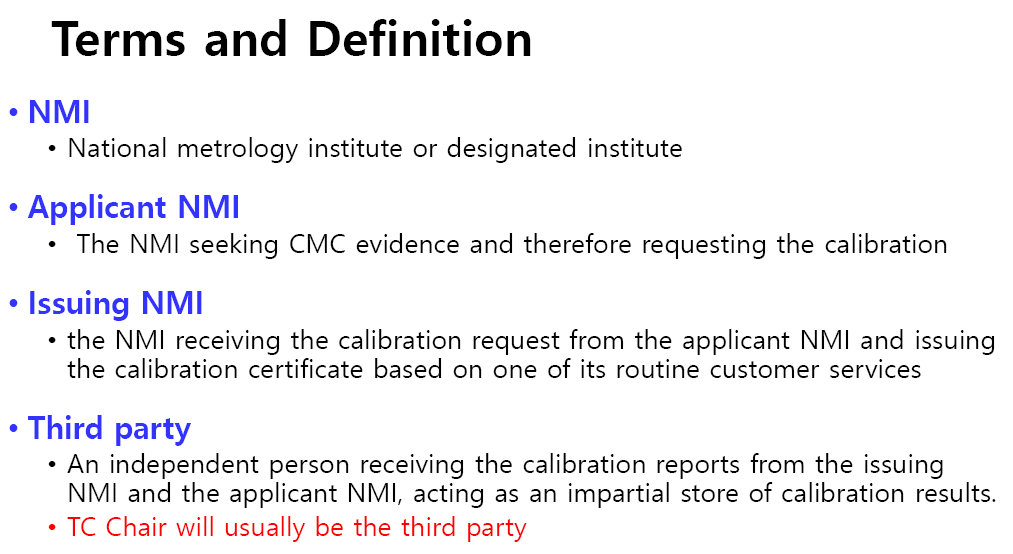 Hybrid comparison
7.1 Hybrid comparison suggested by APMP
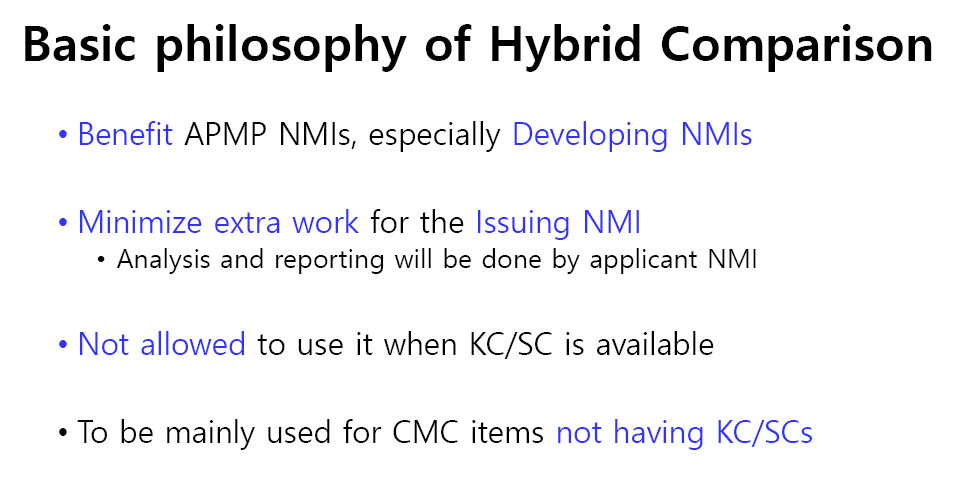 Hybrid comparison
7.1 Hybrid comparison suggested by APMP
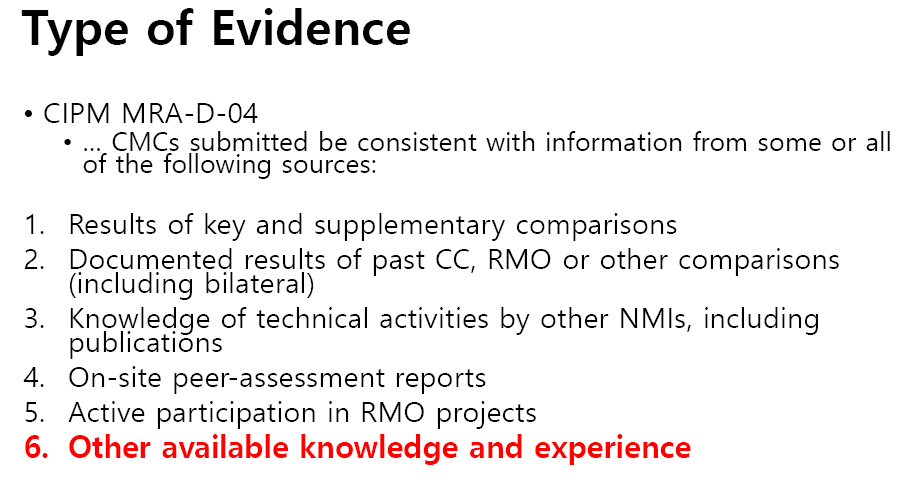 Hybrid comparison
7.1 Hybrid comparison suggested by APMP
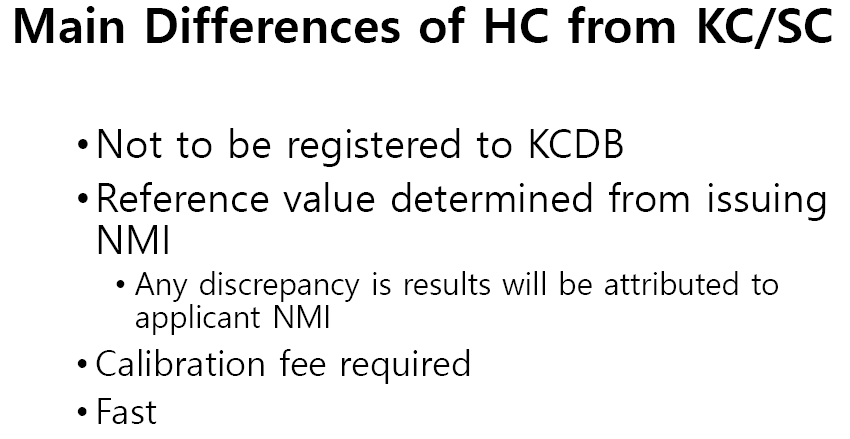 Hybrid comparison
7.1 Hybrid comparison suggested by APMP
TCAUVs of AFRIMETS, APMP, COOMET, EURAMET and SIM are in support of Hybrid comparisons used as supporting evidence for AUV CMCs.

JCRB is kindly requested through the CCAUV to reconsider the naming assigned to “Hybrid Comparisons”, mainly to avoid any possible confusion and subsequent misuse.
Accepted
KCDB 2.0
Demonstration of KCDB 2.0 and discussions:
Dr Susanne Picard, BIPM KCDB Coordinator, provided an overview of the workings of KCDB 2.0. KCDB 2.0 will cover both intra-and inter-RMO review processes.
      
Feedbacks from RMO TC Chairs users and NMI/DIs users are provided.
Recommendations
R01:
Concerning the listing of comparisons as supporting evidence for CMCs, it is noted that only the most recent comparison is to be listed. 

R02:
 JCRB is kindly requested through the CCAUV to reconsider the naming assigned to “Hybrid Comparisons”, mainly to avoid any possible confusion and subsequent misuse.
Approval of the next Chairperson
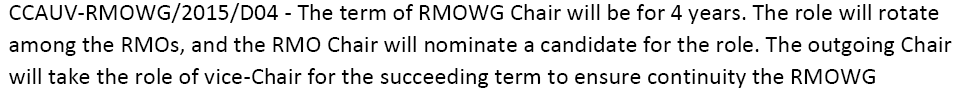 CCAUV RMOWG elected Dr Alexander Enyakov from COOMET as the next CCAUV RMOWG Chair for a 4-year period.
Thank you for your attention!
E-mail：sunq@nim.ac.cn